AI Cannot Replace the Atomic Human
Attempting to measure human capital poses a productivity paradox
Neil D. Lawrence
University of Cambridge
Queens’ College, Cambridge
2025-04-04
Artificial General Vehicle
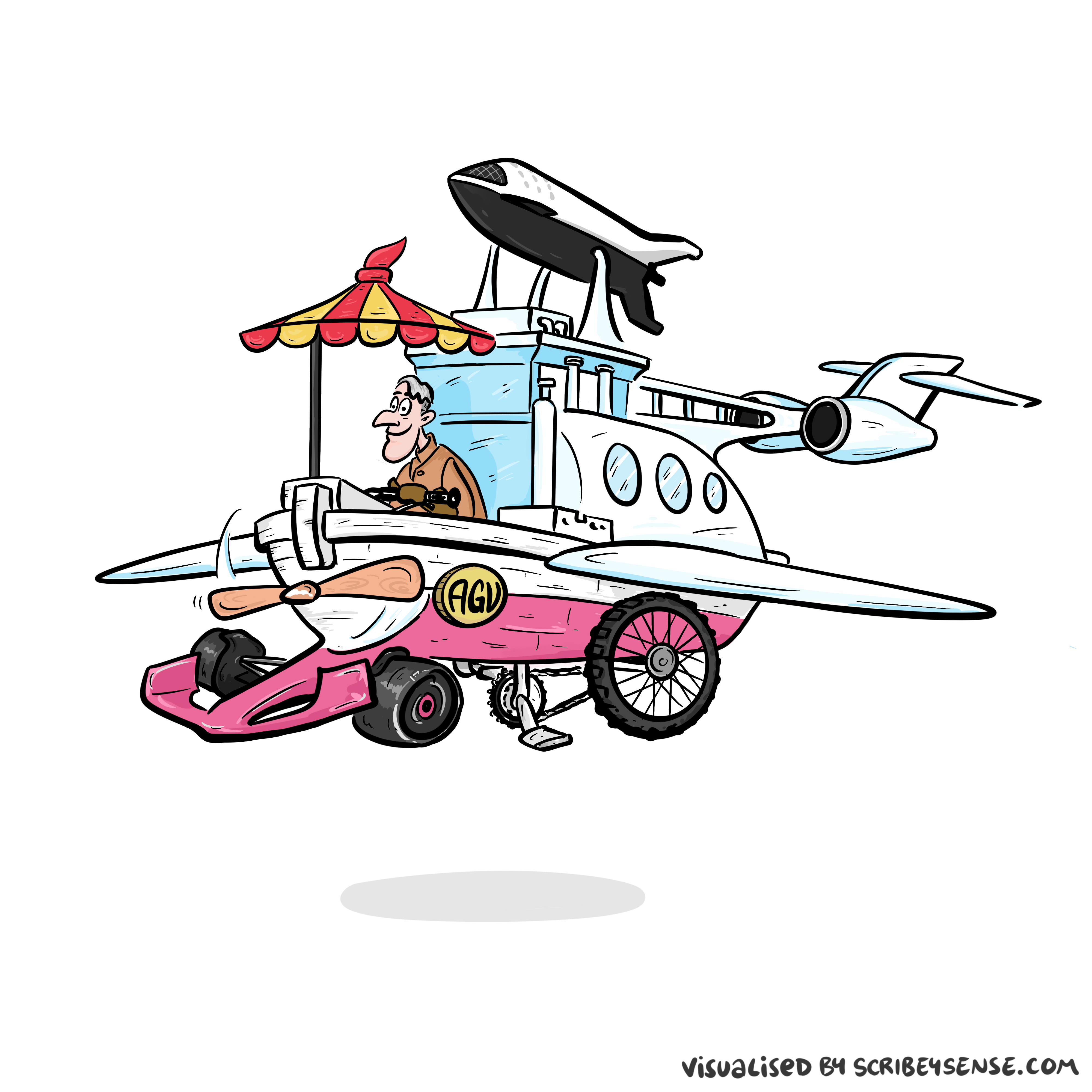 Philosopher’s Stone
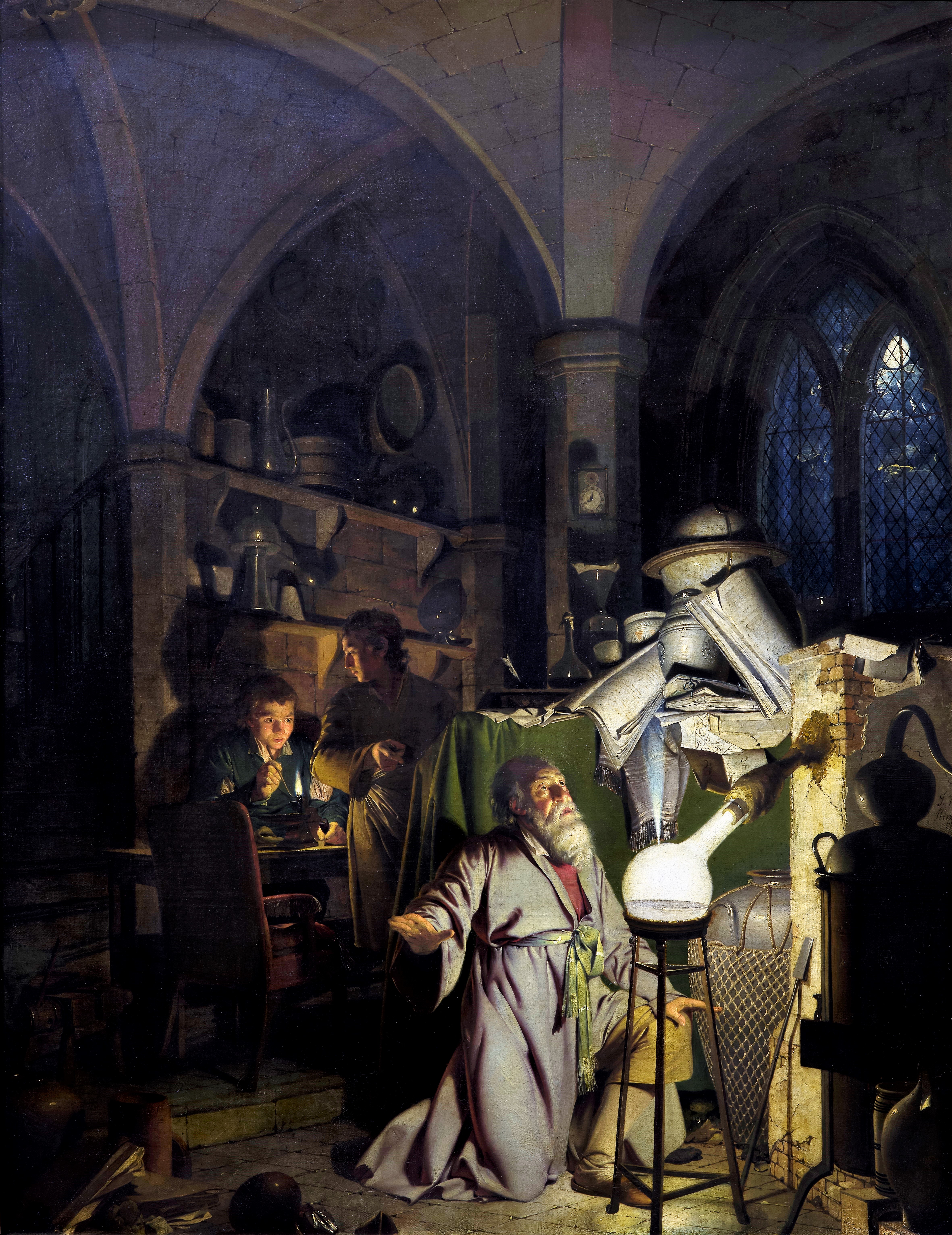 [Speaker Notes: The Alchemist by Joseph Wright of Derby (1771). The picture depicts Hennig Brand discovering the element phosphorus when searching for the Philosopher's Stone.In our modern economy, automation has the same effect as philosopher’s stone. During the industrial revolution, steel and steam replaced human manual labour. Today, silicon and electrons are being combined to replace human mental labour.]
What information consumes is rather obvious: it consumes the attention of its recipients. Hence a wealth of information creates a poverty of attention …
Herbert Simon (1971)
The Attention Economy
Human rate of communication: 
2000 bits per minute
Machine rate of communication: 
600 billion bits per minute

Bottleneck in the economy is human attention
[Speaker Notes: The attention economy was a phenomenon described in 1971 by the American computer scientist Herbert Simon. He saw the coming information revolution and wrote that a wealth of information would create a poverty of attention. Too much information means that human attention becomes the scarce resource, the bottleneck. It becomes the gold in the attention economy.]
Human Capital Index
World Bank Human Capital Index 2020 

Italy outperforms USA and China

Measures health and education
Productivity Flywheel
R&D
investment
enables
funds
economic
surplus
technical
innovation
creates
generates
productivity
gains
[Speaker Notes: The productivity flywheel should return the gains released by productivity through funding. This relies on the economic value mapping the underlying value.]
Inflation of Human Capital
Strength in Human Capital double-edged sword.
sfide e opportunità

Automation creates efficiency.
l'automazione crea efficienza

But skills risk becoming redundant.
le competenze rischiano di diventare ridondanti
[Speaker Notes: Had the alchemists ever discovered the philosopher’s stone, using it would have triggered mass inflation and devalued any reserves of gold. Similarly, our reserve of precious human capital is vulnerable to automation and devaluation in the artificial intelligence revolution. The skills we have learned, whether manual or mental, risk becoming redundant in the face of the machine.]
Inflation Proof Human Capital
Does automation totally displace the human?

Or is there an irreducible core?
[Speaker Notes: Will AI totally displace the human? Or is there any form, a core, an irreducible element of human attention that the machine cannot replace? If so, this would be a robust foundation on which to build our digital futures.}]
Uncertainty Principle
Machines rely on measurable outputs
Quantified aspects of humans easier to automate
Essential aspects of humanity are the hardest to measure

Implies: atomic human is difficult to quantify
[Speaker Notes: Unfortunately, when we seek it out, we are faced with a form of uncertainty principle. Machines rely on measurable outputs, meaning any aspect of human ability that can be quantified is at risk of automation. But the most essential aspects of humanity are the hardest to measure.

So, the closer we get to the atomic human the more difficult it is to measure the value of the associated human attention.]
Homo Atomicus
Where we have homo econonomicus the machine can step in …

But there’s a quantitative vs qualitative gap

Homo atomicus is …
… not in average exam results
… not in length of hospital waiting lists
… in the quality of human interaction
[Speaker Notes: We won’t find the atomic human in the percentage of A grades that our children are achieving at schools or the length of waiting lists we have in our hospitals. It sits behind all this. We see the atomic human in the way a nurse spends an extra few minutes ensuring a patient is comfortable or a bus driver pauses to allow a pensioner to cross the road or a teacher praises a struggling student to build their confidence.

We need to move away from *homo economicus* towards *homo atomicus*]
New Productivity Paradox
Current productivity flywheel relies on measurement to translate innovation into productivity.

Without measurement how does the wheel spin?
[Speaker Notes: Thus we face a new productivity paradox. The classical tools of economic intervention cannot map hard-to-measure supply and demand of quality human attention. So how do we build a new economy that utilises our lead in human capital and delivers the digital future we aspire to?

One answer is to look at the human capital index. This measures the quality and quantity of the attention economy via the health and education of our population.


We need to value this and find a way to reinvest human capital, returning the value of the human back into the system when considering productivity gains from technology like AI.

This means a tighter mapping between what the public want and what the innovation economy delivers. It means more agile policy that responds to public dialogue with tangible solutions co-created with the people who are doing the actual work. It means, for example, freeing up a nurse’s time with technology tools and allowing them to spend that time with patients.

To deliver this, our academic institutions need to step up. Too often in the past we have been distant from the difficulties that society faces. We have been too remote from the real challenges of everyday lives — challenges that don’t make the covers of prestige science magazines. People are rightly angry that innovations like AI have yet to address the problems they face, including in health, social care and education.

\notes{Of course, universities cannot fix this on their own, but academics can operate as honest brokers that bridge gaps between public and private considerations, convene different groups and understand, celebrate and empower the contributions of individuals.

This requires people who are prepared to dedicate their time to improving each other’s lives, developing new best practices and sharing them with colleagues and coworkers.

To preserve our human capital and harness our potential, we need the AI alchemists to provide us with solutions that can serve both science and society.]
What’s the solution?
Supply Chain of Ideas
Ideas flow from creation to application like physical supply chains

Parallels with traditional economic supply chain management

Particularly relevant for IT and AI solutions
il modello di business di Reply
[Speaker Notes: In the realm of IT solutions, there's been an overemphasis on macro-economic "supply-side" stimulation - focusing on creating new technologies and ideas - without enough attention to the micro-economic "demand-side" - understanding and addressing real-world needs and challenges.]
Supply Chain of Ideas
Current imbalance between supply and demand sides
Mismatch between macroeconomic interventions and microeconomic need
Over-Focus on solutionism
technologies/companies
Under-focus on problems
… disconnect between government and citizens
… disconnect between companies and customers
[Speaker Notes: The objective is to create a system that can generate, evaluate, and deploy ideas efficiently and effectively, while ensuring that people's needs and preferences are met. The customer here depends on the context - it could be the public, it could be a business, it could be a government department but very often it's individual citizens. The loss of their voice in the innovation economy is a trigger for the gap between the innovation supply (at a macro level) and the innovation demand (at a micro level).]
Supply Chain of Ideas
Need to map problems demand to idea supply

Need to understand
… problems (demand)
… current “stock” of solutions (supply)

Requires active management of idea resources

Shape supply to meet demand
[Speaker Notes: The next priority is mapping the demand for ideas to the supply of ideas. This is where much of our innovation system is failing. In supply chain optimisaiton a large effort is spent on understanding current stock and managing resources to bring the supply to map to the demand. This includes shaping the supply as well as managing it.]
AI cannot replace atomic human
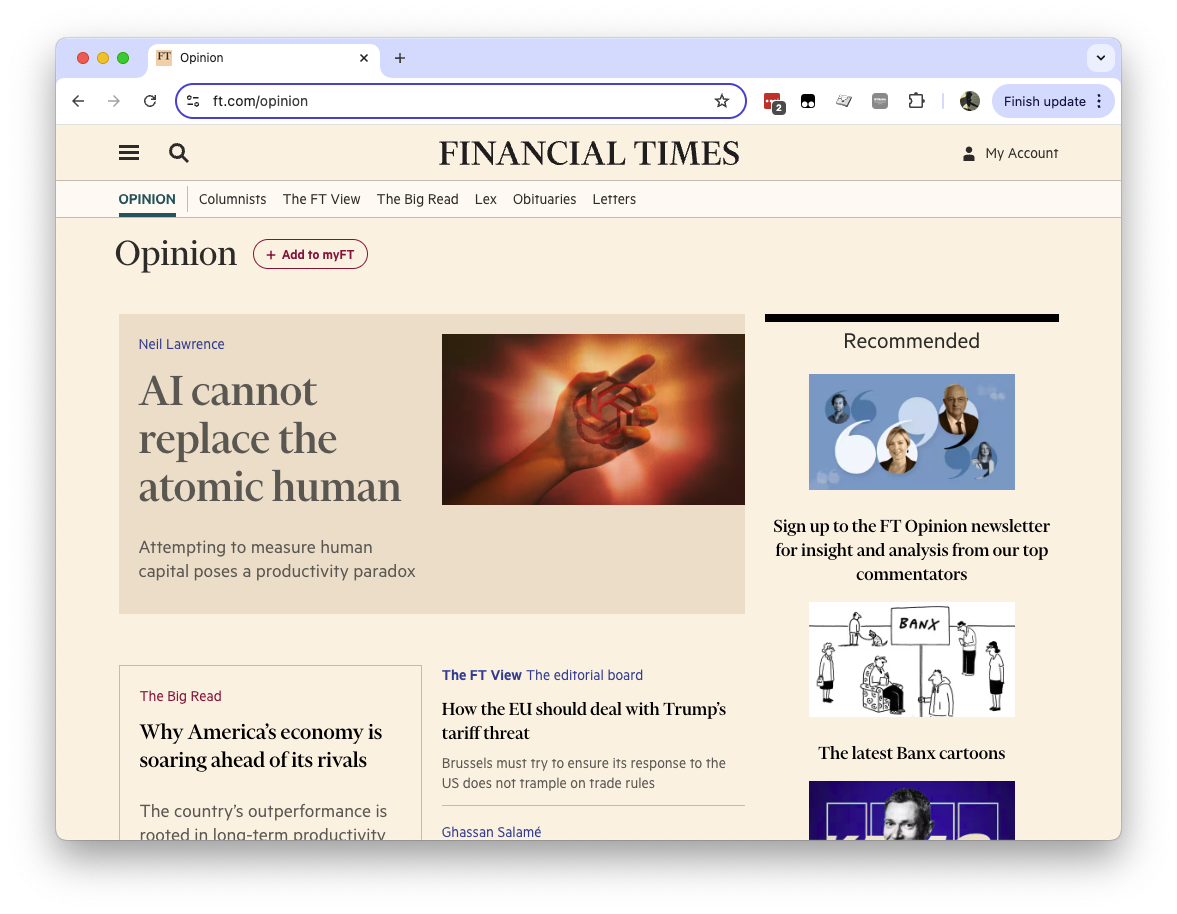 [Speaker Notes: [Opinion piece in the FT](https://www.ft.com/content/6ac0ad1b-29b4-4f43-a4ce-be209649c316) that describes the idea of a social flywheel to drive the targeted growth we need in AI innovation.]
Attention Reinvestment Flywheel
human
capital
enables
develops
quality
attention
real world
innovation
creates
reinvests in
efficiency
gains
[Speaker Notes: The attention flywheel focusses on reinvesting human capital.]
Burbage Bridge
Cromford Mill
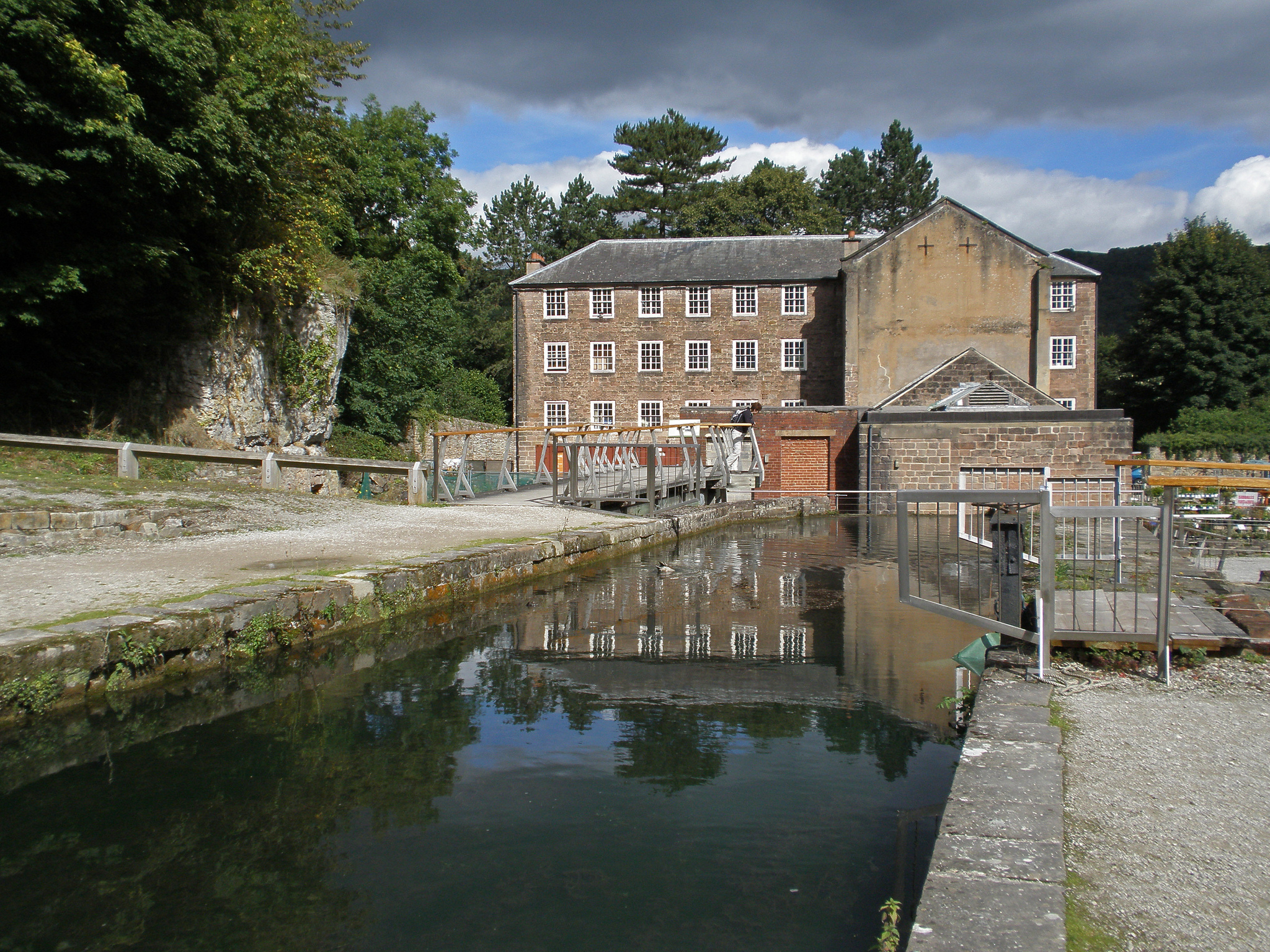 Distretti Industriali
Emilia Romagna: 
XVIII secolo: seta, carta
Today: La Motor Valley
Murano
Exhibit:
Strength in diversity
Strength in community
Poor economies of scale
ai@cam
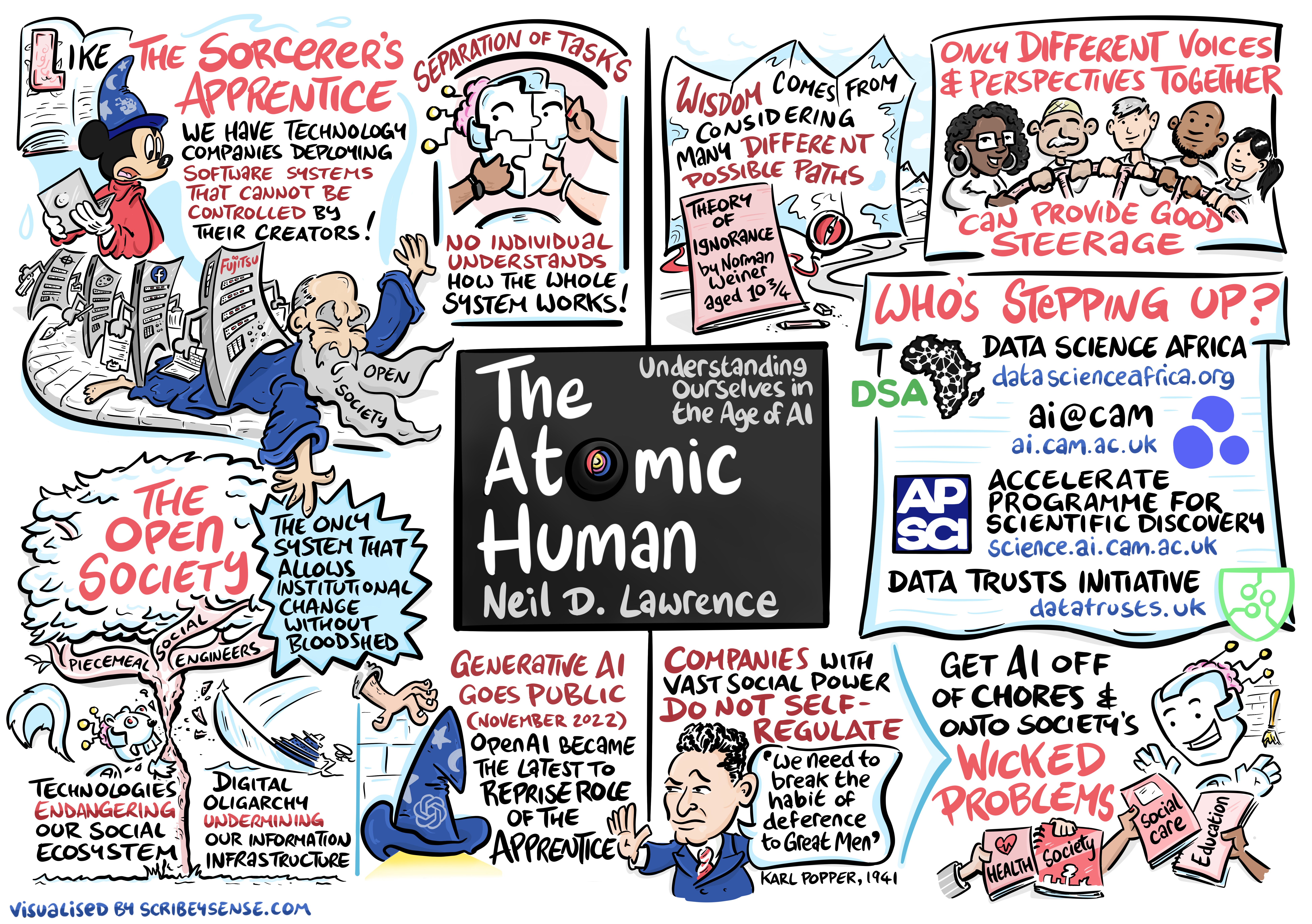 [Speaker Notes: This is the drawing Dan was inspired to create for the Epilogue, it captures the challenges society faces and summarises some of the initiatives that are looking to address them.]
ai@cam: Ispirazione dai distretti industriali
A-Ideas (across 20 departments)
Policy lab (with Bennett, Minderoo)
HPC Pioneer projects (with RCS, C2D3)
Accelerate programme (Schmidt Sciences funded)
AI Observatory (pre-competitive space for businesses)
Thanks!
book: The Atomic Human
twitter: @lawrennd
newspaper: Guardian Profile Page
website: http://inverseprobability.com
References
Lyons, S., 2022. Assessing intelligence: The Bildungsromanz and the politics of human potential in England, 1860-1910. Edinburgh University Press, Edinburgh.
Simon, H.A., 1971. Designing organizations for an information-rich world. Johns Hopkins University Press, Baltimore, MD.
Cooper, B., 1991. Transformation of a valley: Derbyshire Derwent. Scarthin Books.